ASAMBLEA, PROVINCIA DE AFRICA 30 MARZO - 1 ABRIL
*María Úrsula Echube Oki                     *Rosa María Ayingono
  * Gwladys Catherine Agbognito              * Claire  Nyator
  *Montserrat Reo                                       * Araceli Biacho 
  *Adelaida Buaki                                       *Georgette Lawson
  *María Luisa Del Castillo                        * Paulina Dyombe
  *Ana Lourdes Sohora                               * Celestina Sinoha
  *Josephine Sallah                                     * María Lourdes Ferreira
   *Marie Agbokanli
La acogida de las aspirantes a las hermanas nos hace entender que algo nuevo  está naciendo.
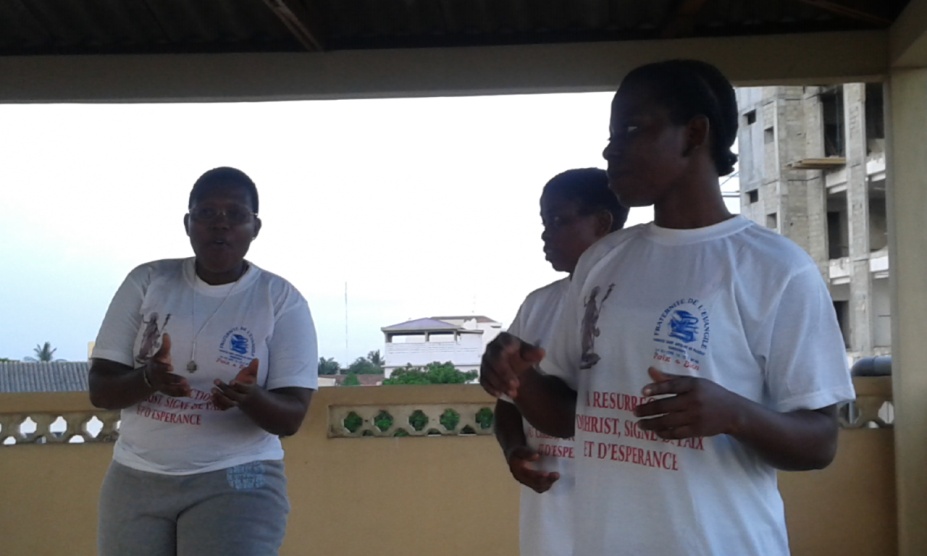 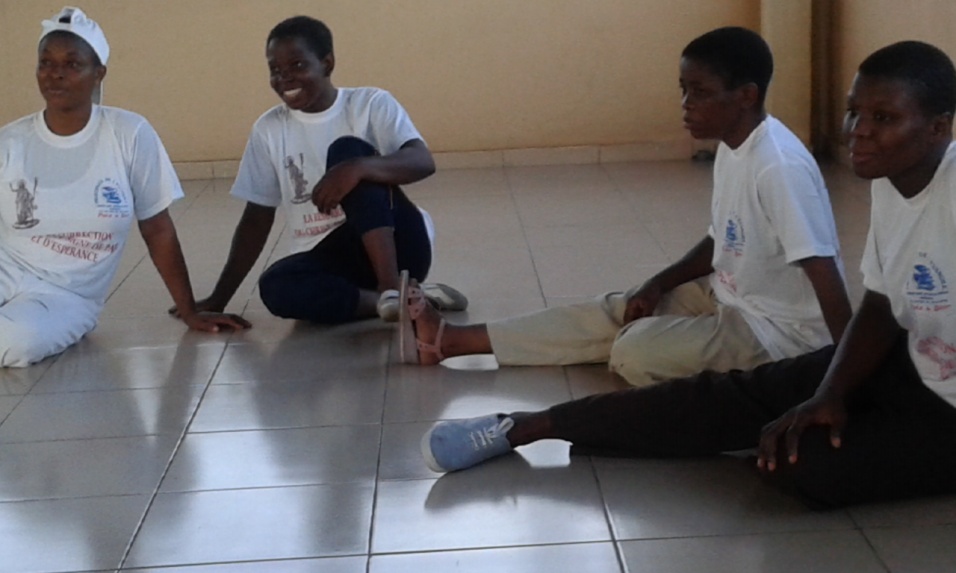 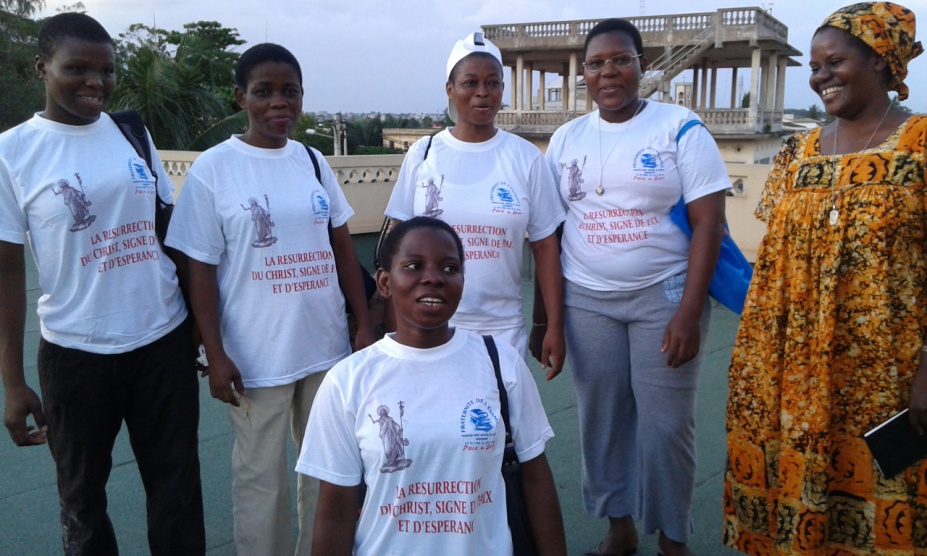 Iniciamos nuestro encuentro con la  oración  de la tarde donde
 Sor María Úrsula nos dio la bienvenida a cada una ante el Señor y 
al día siguiente encomendamos nuestro encuentro al Señor con el retiro.
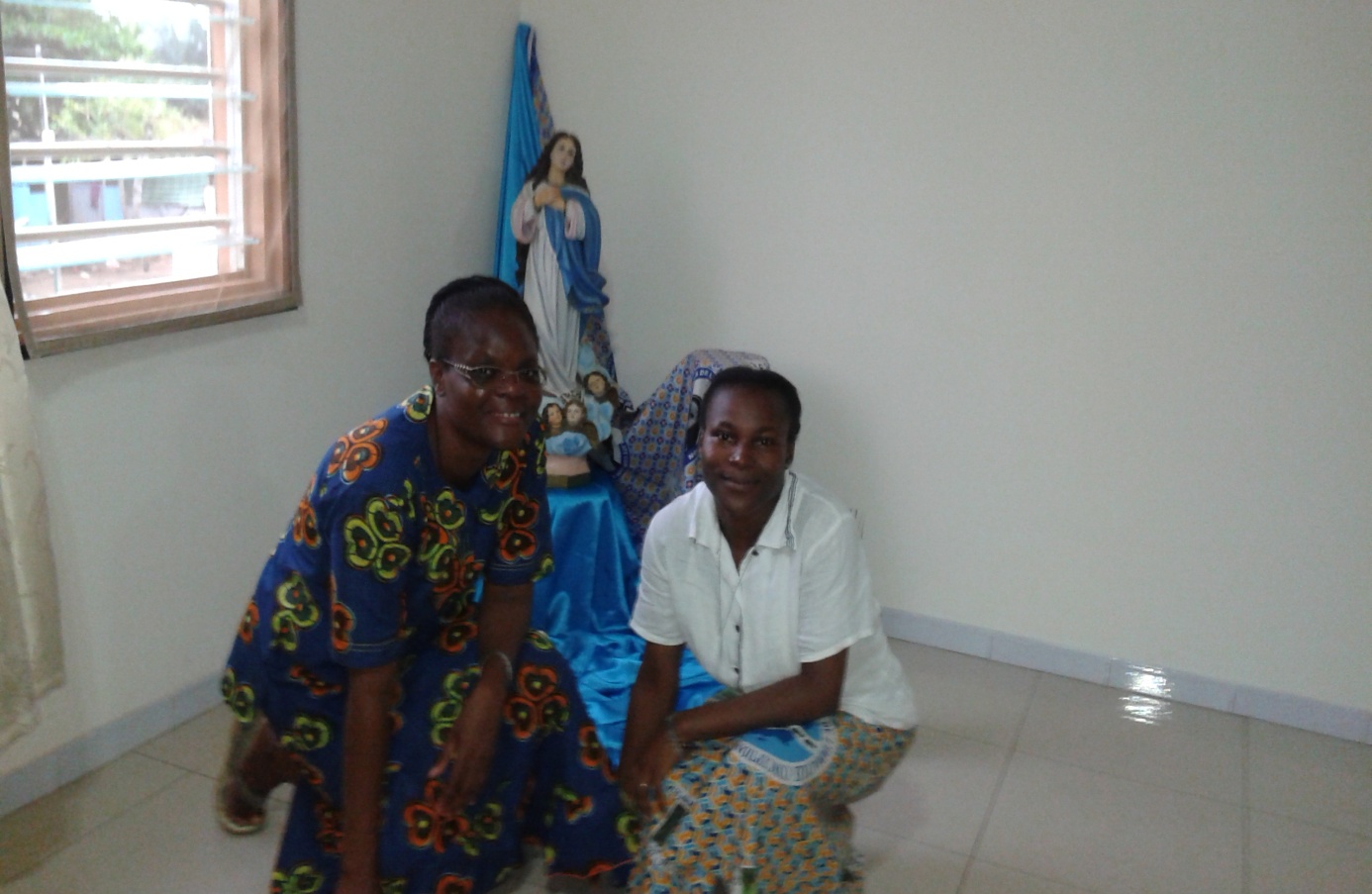 Durante estos tres días han sido muy diversos los temas discernidos.
 Hemos palpado la presencia de Dios en nuestra historia como Provincia
 con sus luces y sus  sombras pero siempre confiando en su misericordia.
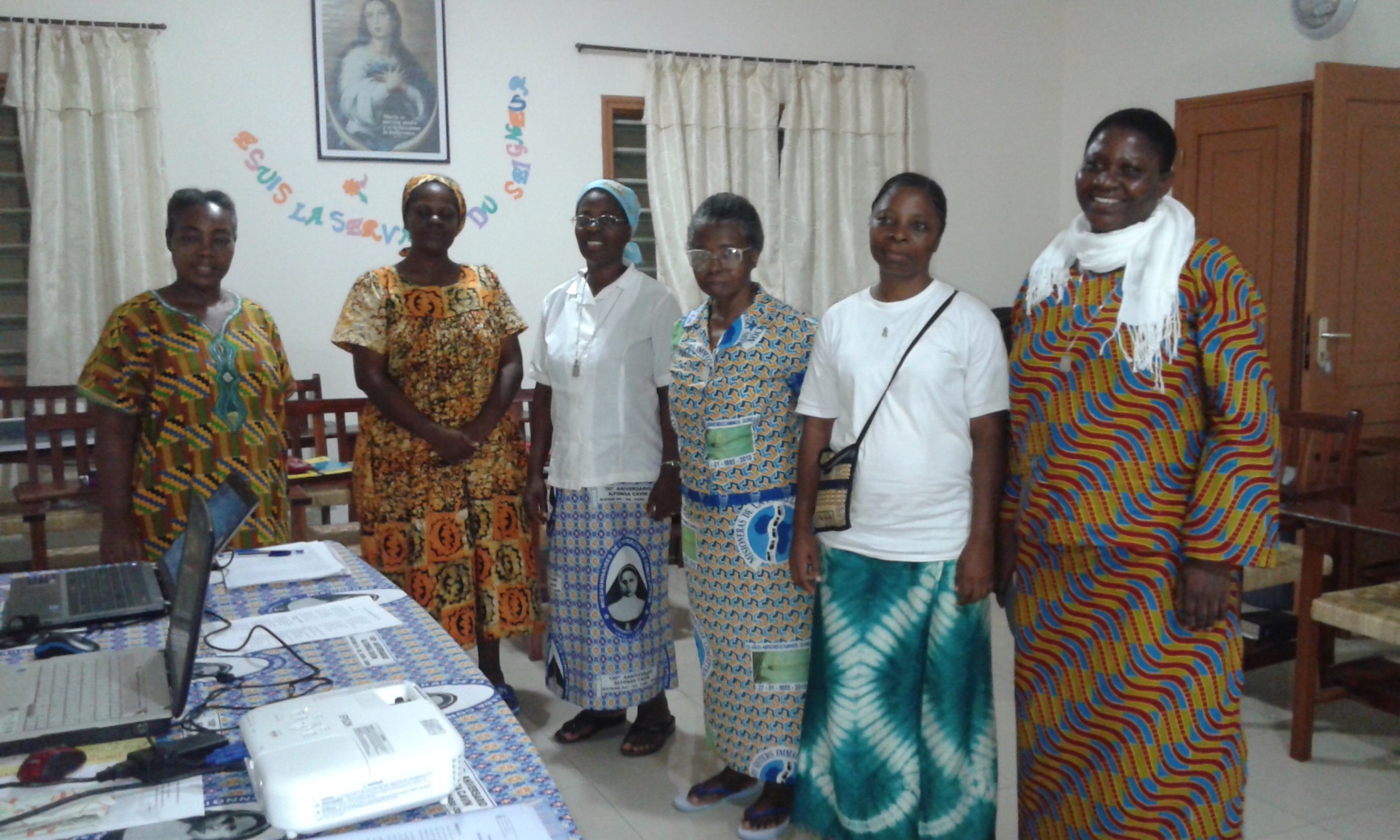 Ha sido también una ocasión para   compartir  las fichas 1 y 2
 trabajadas en las comunidades. Todas nos hemos sentido
 interpeladas para seguir dando respuesta a las diferentes necesidades de nuestra Misión.
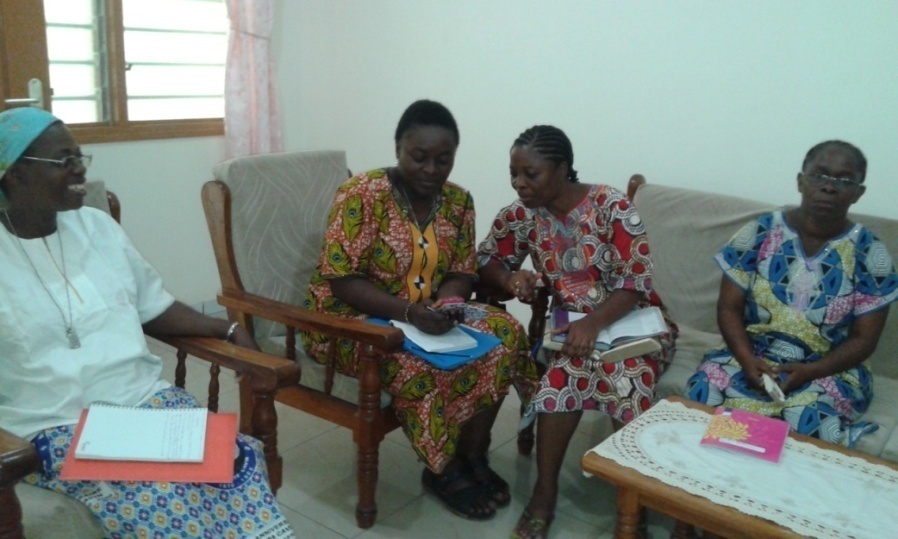 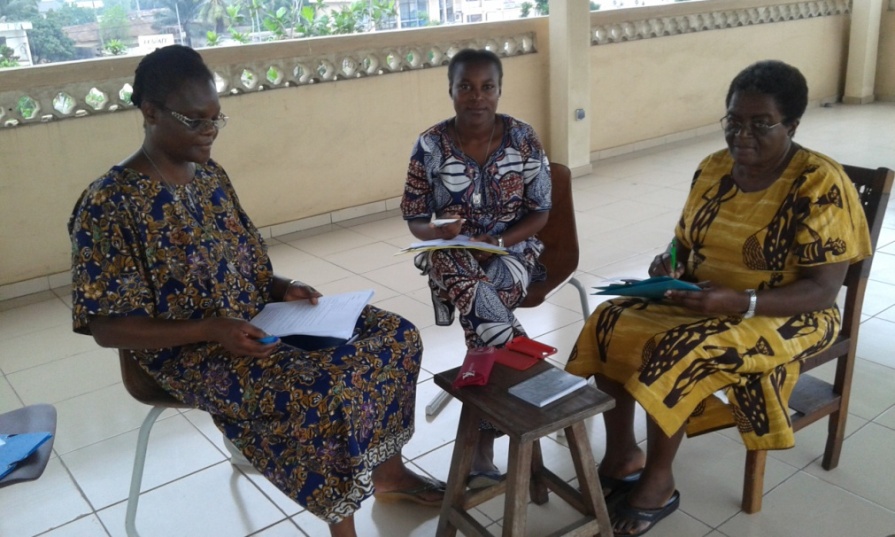 Tuvimos la ocasión de escuchar la experiencia vivida por nuestras hermanas Catherine y Josephine en Liberia. Fueron momentos de mucha emoción al recordar a nuestra hermana Chantal Pascaline.   También sor Araceli  nos compartió su  paso en los diferentes Colegios de la Provincia de Andalucía-Norte.
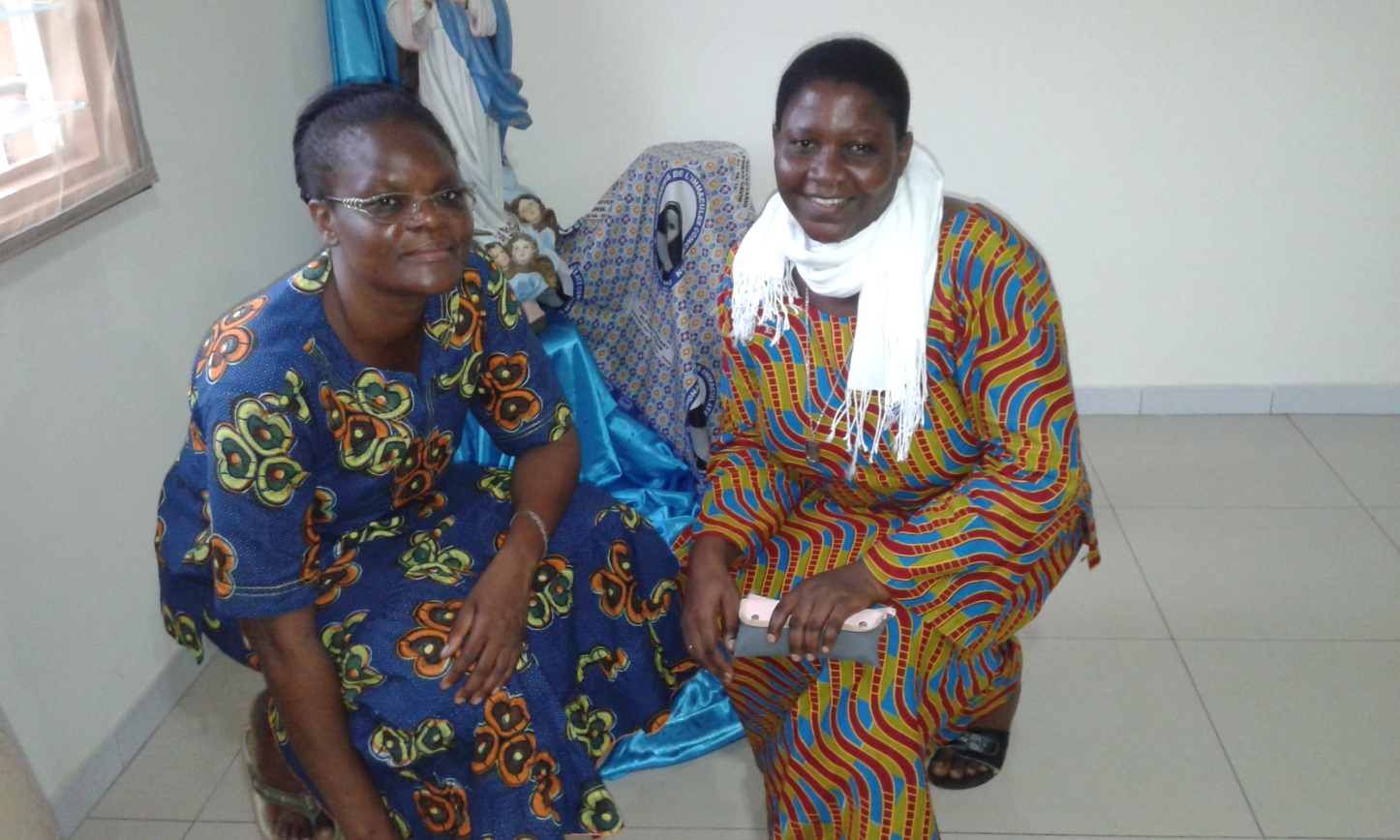 Finalizamos nuestro encuentro con  la presentación
 de símbolos que expresaban lo que  ha significado el mismo
Para cada una.
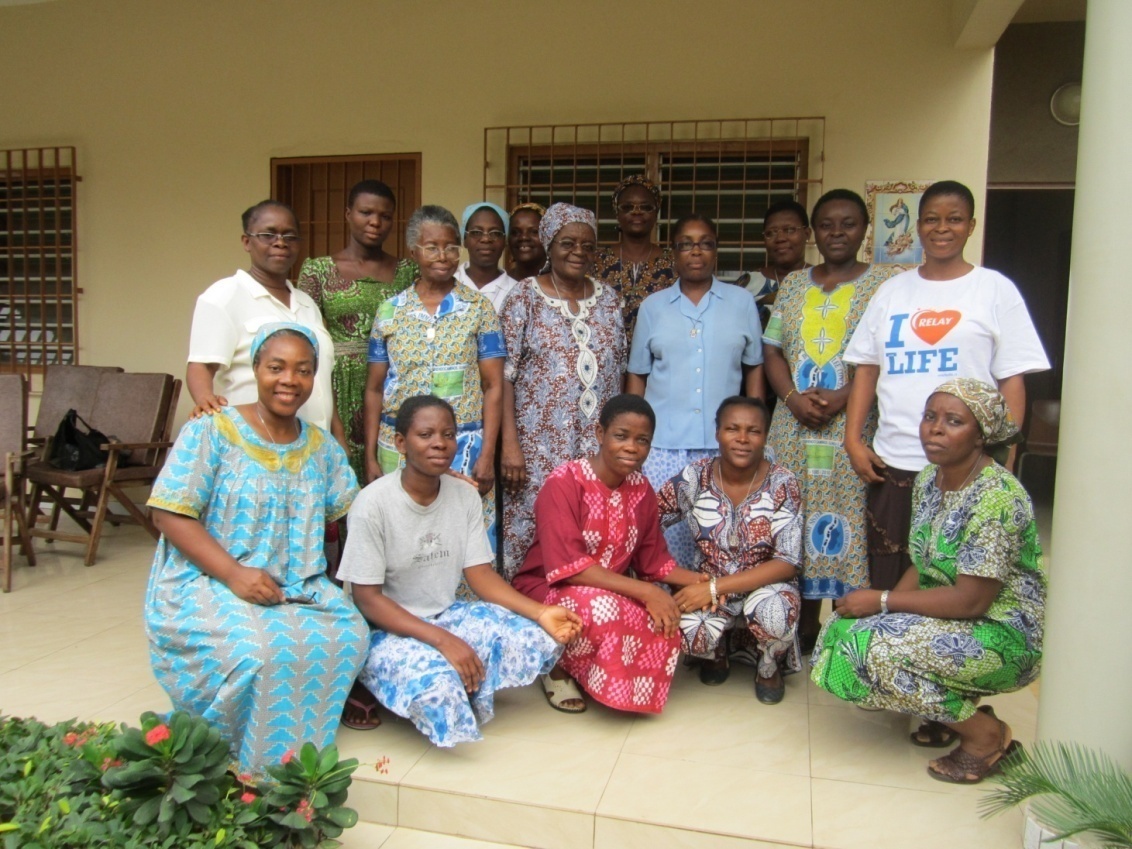 Gracias Señor.